Interpreting a report
Interpreting a report
Objectives
Being able to make decisions based on the tests performed 
Analysing  a complex example
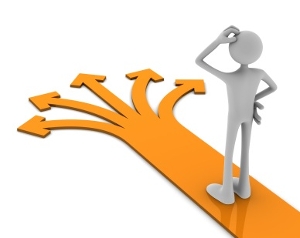 2
[Speaker Notes: The annex 11 of the WHO TEAM report Recommendations for improving the quality of anthropometric data collection, analysis and reporting
is a good checklist of what we expect from a data quality survey report. Could be mentioned or shared during this sessionor next  to evaluate if data quality tests have been performed and have been presented in a clear report.]
Interpreting a report
SMART Survey
Policy makers in the Philipines want to have a detailed understanding of the nutrition situation in the region of Lanao focusing on Acute Malnutrition.
A National Survey was done 3 years ago and provides regional figures. 
A local survey has been conducted recently in the region of Lanao using the SMART methodology. This survey can provide complementary information.
But the data quality need to checked.
3
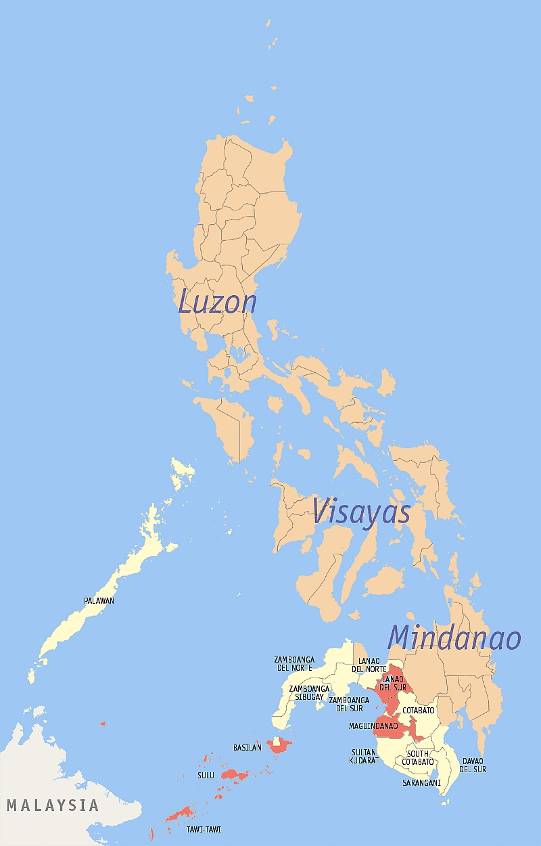 Where?
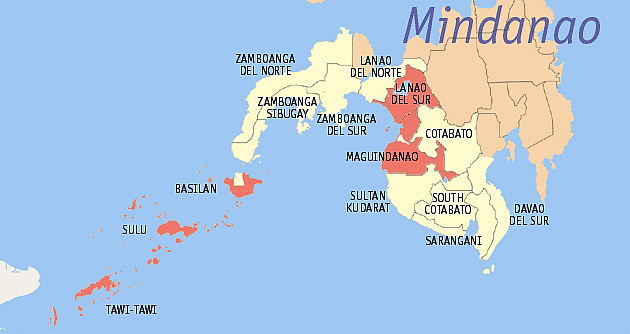 Acute malnutrition prevalence
[Speaker Notes: The results were as follow.]
Interpreting a report
Excercise 2
The local survey measured a prevalence of GAM in Lanao del Sur lower than expected.

You are tasked to review the level of data quality of this local SMART survey
7
Interpreting a report
Excercise 2
You have access to:
Full report
Annexes
Data quality report from SMART
Full data in Excel
Simplified data version in .CSV
8
[Speaker Notes: The full data contains additional information on more variables so it is recommended to use the CSV file]
Interpreting a report
Excercise 2
Read the methodology section of the report and prepare your data file 
Use the check list you did on day 1 to see if the methodology can produce good quality results
Do your own tests on the data, do not trust the data quality report from SMART
Give a recommendation whether to use this survey or not in your analysis
9